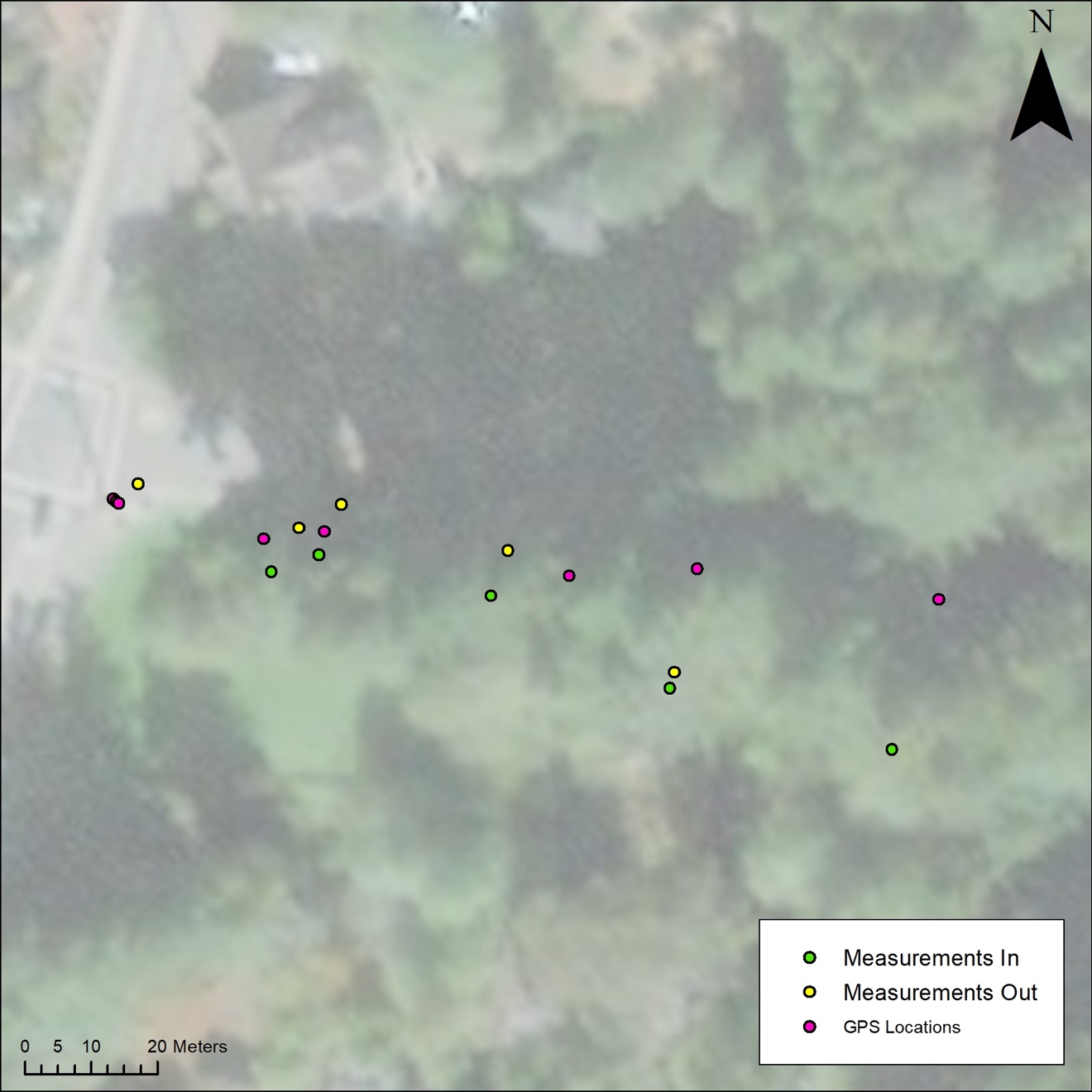 [Speaker Notes: From Anne]